Welcome to Back to School Night 2022-2023
Please find your child’s seat. Log in to their computer. Their  username and password are provided on the red card. Please login and follow the directions on the paper provided! Please raise your hand if you need assistance.
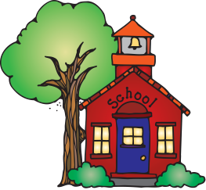 SECOND GRADE
TRACK D
About Me
Mrs. Atherton
Professional Experience:
Bachelor of Arts, Cal Poly Pomona 
University Master of Science, California State University Fullerton
2nd Grade
4thGrade
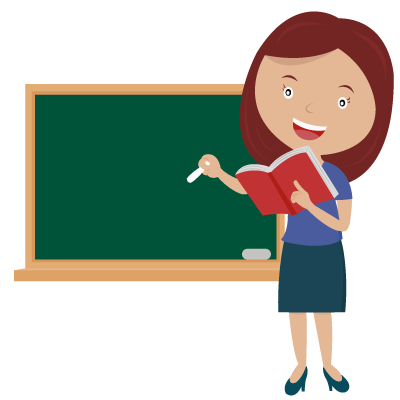 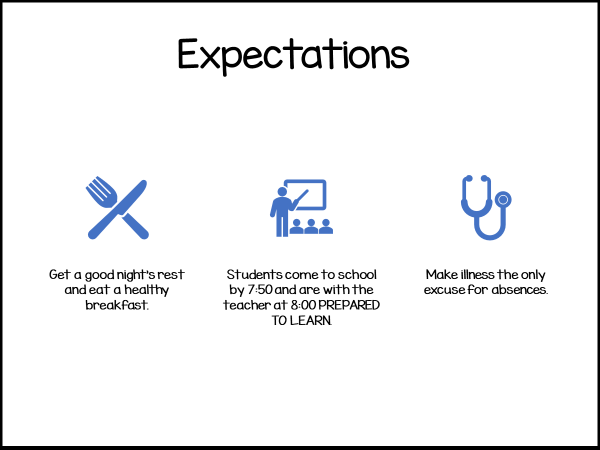 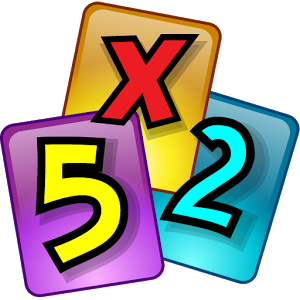 Homework*
District guidelines are 20-30 of focused minutes daily as well as an additional 20 minutes a day of outside reading. 

    Homework will be assigned Monday through Thursday. 

1. Read: 20 minutes. 

2. Math: Math workbook will be kept at home. Complete Flashcards 10 minutes daily.
3. Unfinished classwork. 

4.Test prep when necessary.
Friday’s math homework will be optional.
School Wide Behavior Expectations
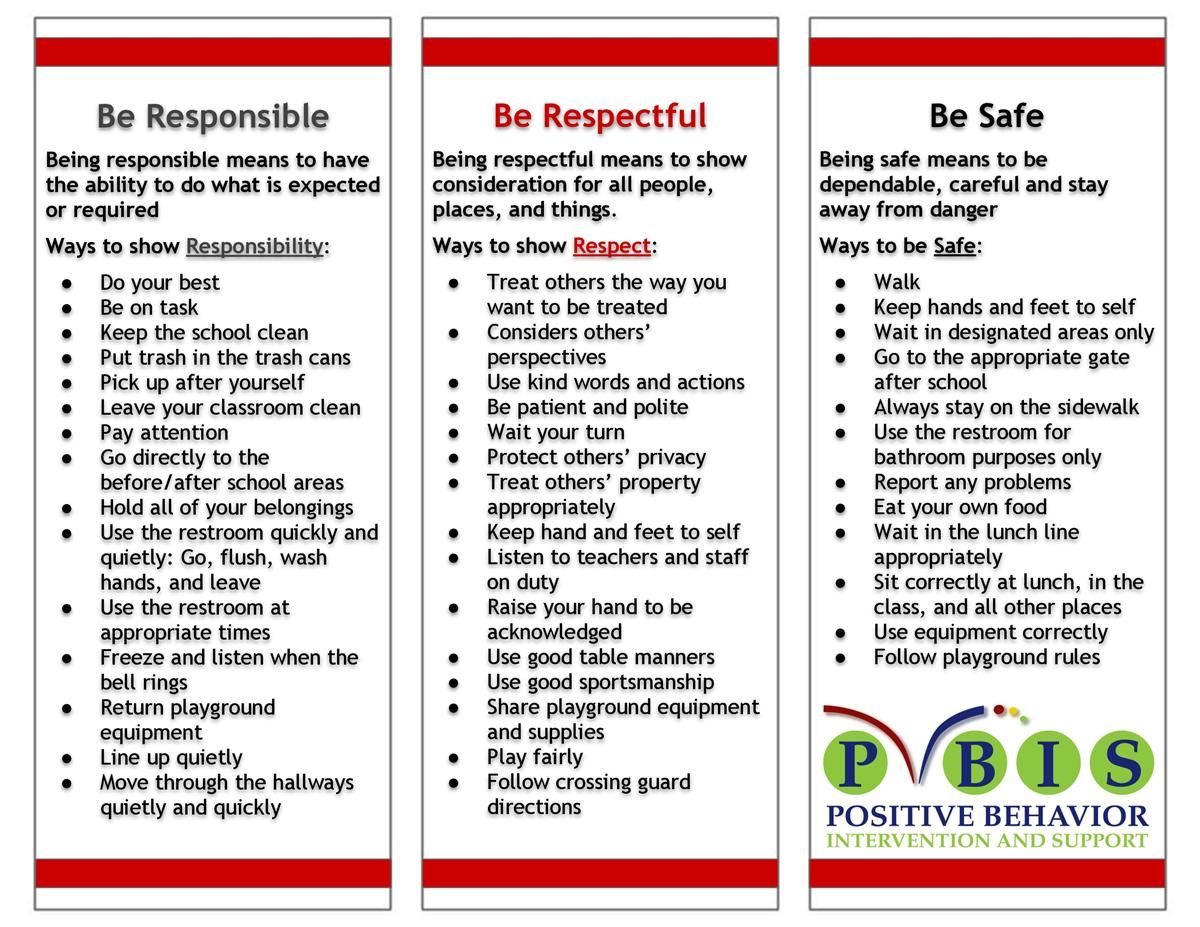 Rick Morris Behavior Clionstrates exemplary behavior hone call home, email, or notification on daily behavior calendar.
Incident Logs
Incident Logs are used for OUTSIDE minor playground offenses.
Examples: running before, during, or after school, pushing, playing after bell, using bathroom after the bell …
Parent signature REQUIRED
Grades 1-6
Incident Logs will warrant the following consequences (per trimester):
1st: Warning
2nd: Loss of a recess and citizenship grade on the report card lowered one level
3rd: Office referral for 1 lunch detention
4th: Parent/Student/Teacher Conference with an Administrator
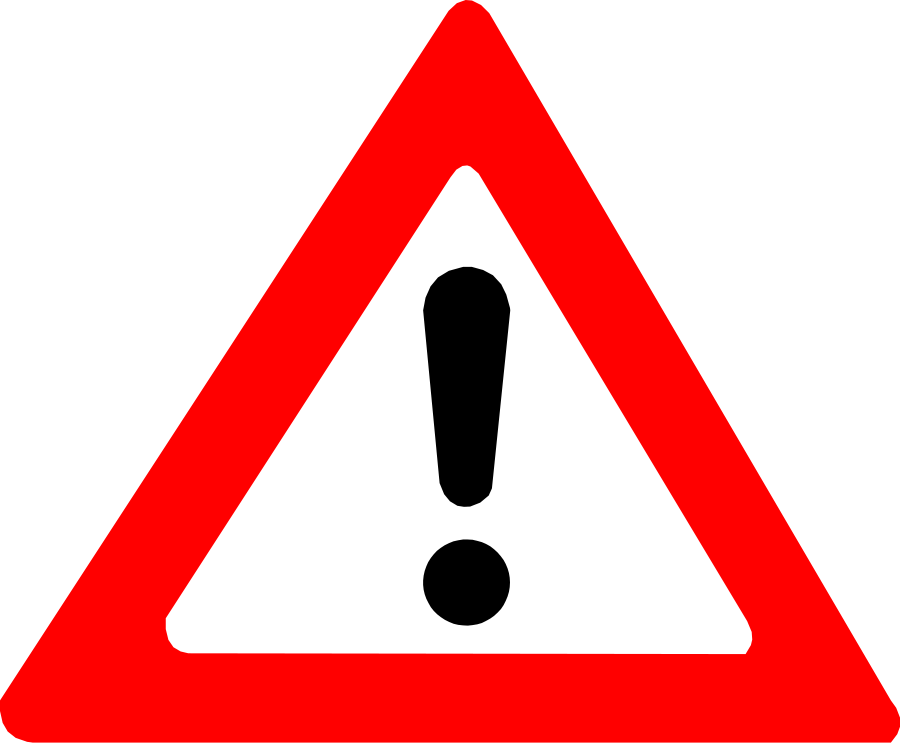 Behavior Expectation Rewards
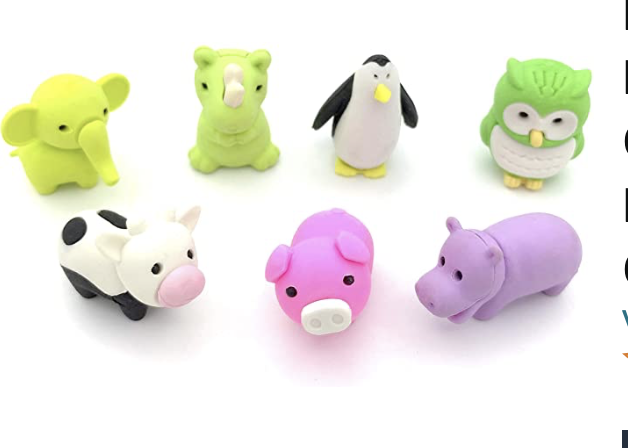 Student’s will earn AIM High points for positive behavior both in the classroom and on the playground.
Students will be able to redeem points to purchase DESK PETS!
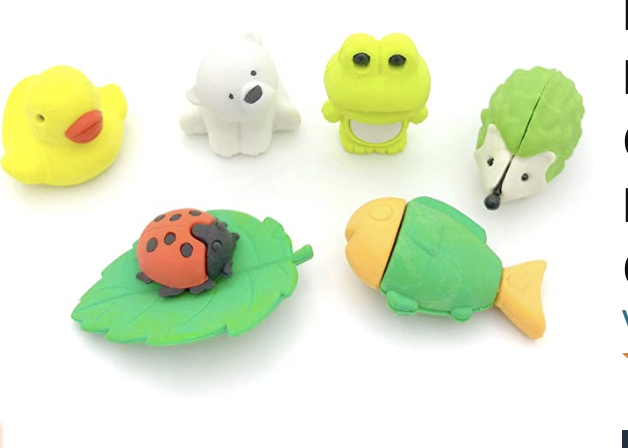 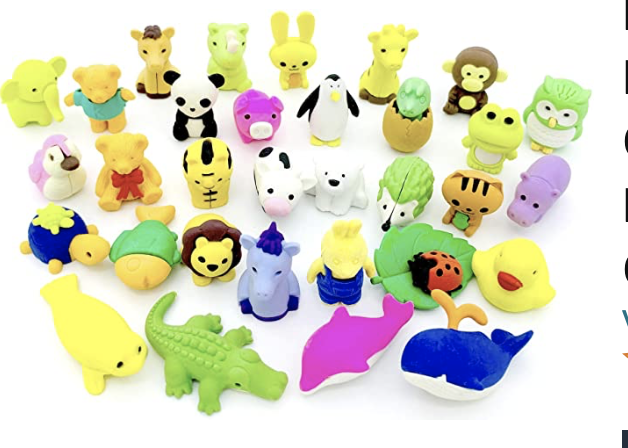 How does my student earn a Desk Pet?
Follow directions quickly.
Be kind with words and actions.
Be ready to learn and have all necessary materials.
Stay focused in line. Stay distance and walk with a purpose.
Stay on task and complete class work.

When students do these things, they can earn up to 25 points a week! “Jack’s Pet Shop” 
will be open approximately every two weeks. 
Students can buy; pets, accessories, food for their pets, and supplies to build their pet’s habitat.
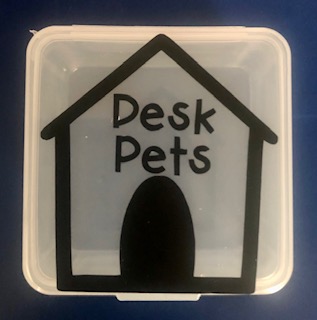 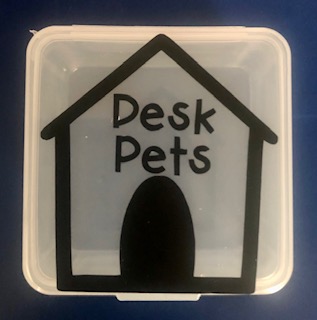 Classwork
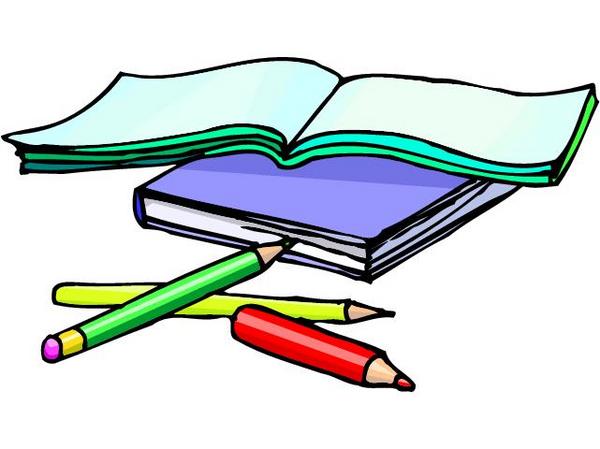 It is important that each student completes his/her classwork.  If classwork is not finished in the time allotted, the student will have to complete it at during recess or at home.
Please check your child’s  “ Take Home” folder daily.
Grading Policy
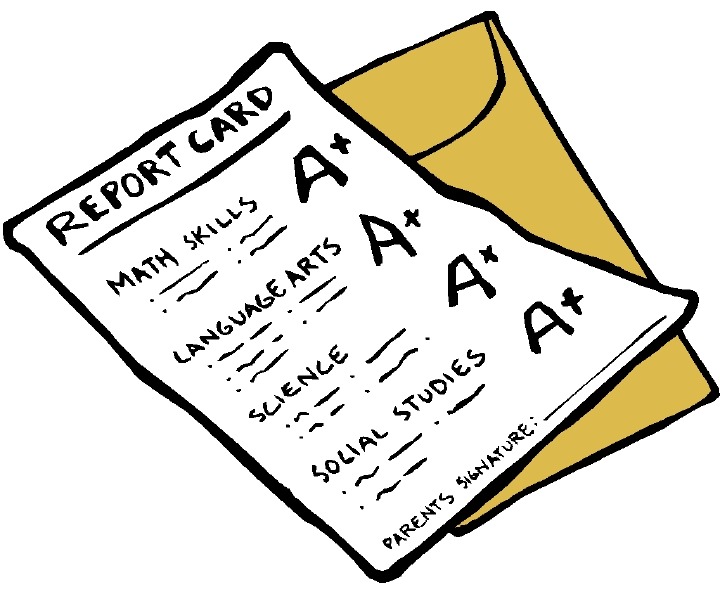 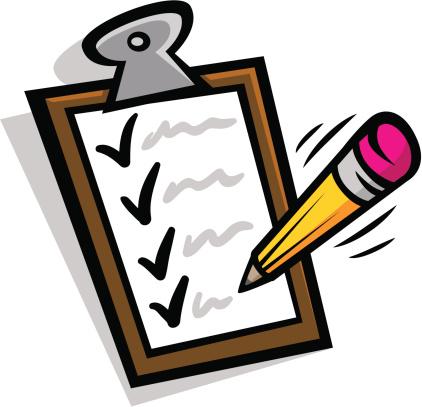 Grading Scale
Standards Based Grading Report Card, resulting in students receiving the grades of 1, 2, 3, and 4.
This is the best way to contact me!
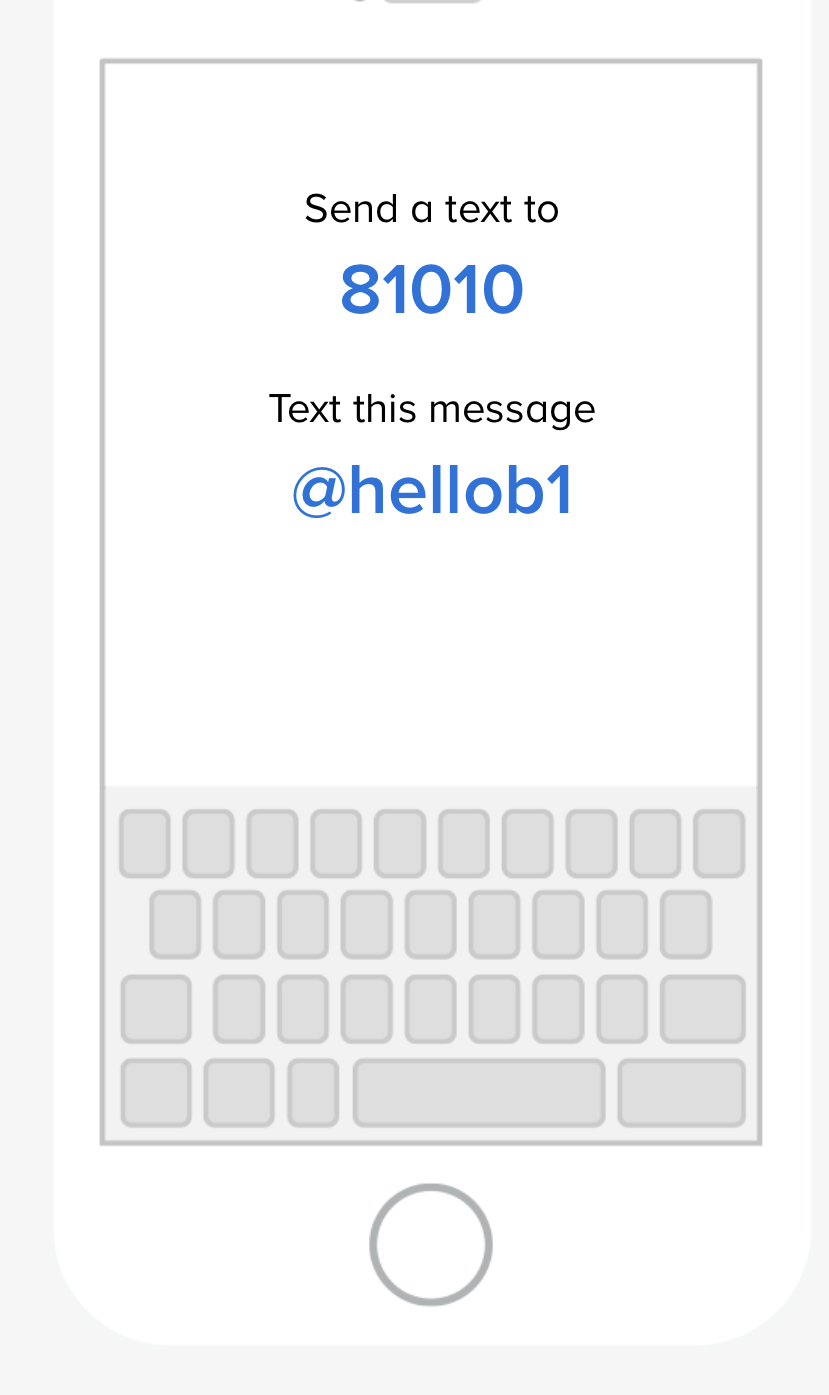 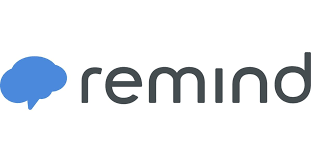 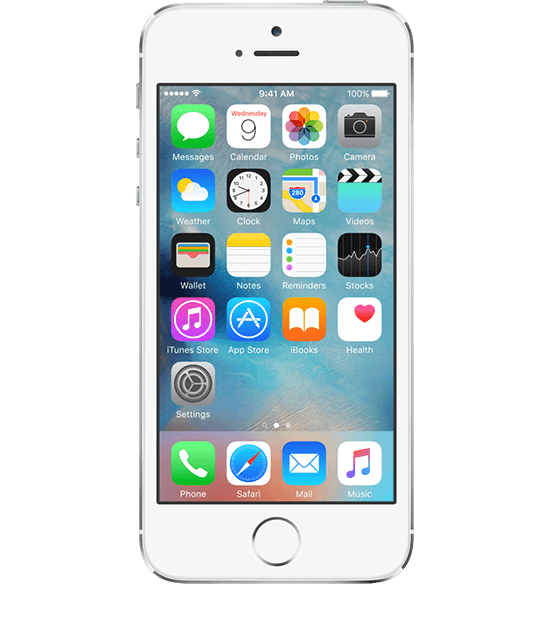 This Photo by Unknown Author is licensed under CC BY-NC
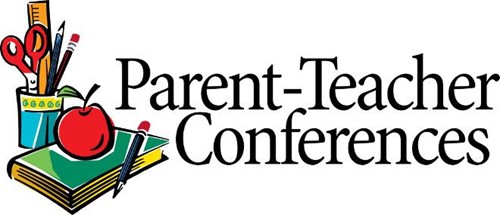 Parent-Teacher Conferences are  coming up. 

9/12  -  9/14

Please sign up for a date/time on Sign-Up Genius on our classroom page when you receive the notification.
Absences
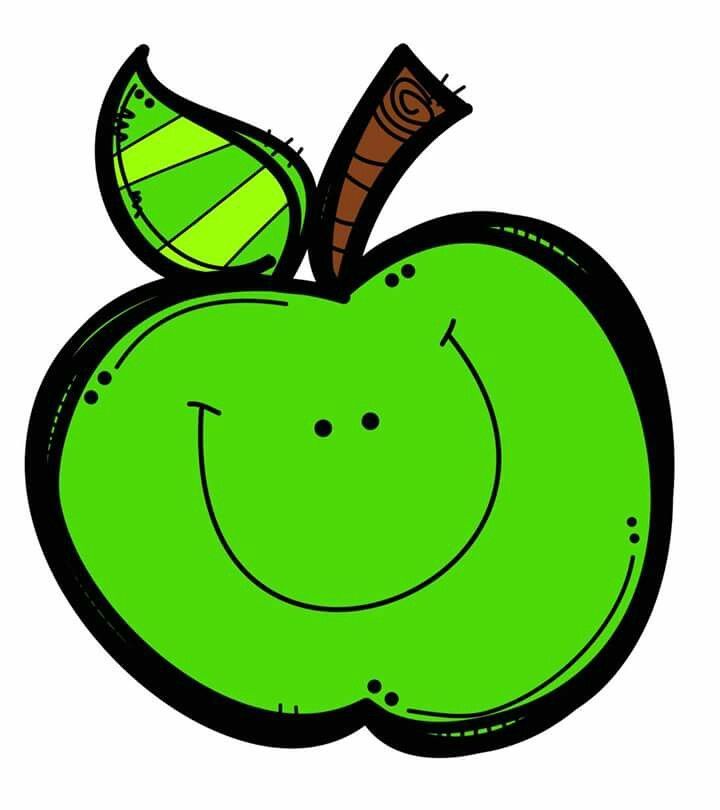 Please make sure your child is in school unless ill.  
ATTENDANCE COUNTS!
        Please try to schedule appointments after school. If you are taking your child out of school, please let me know ASAP. Work missed will need to be completed.
 
Missed tests will be given the next day the student returns or when time permits. 

TARDIES do count against perfect attendance!
Student Recognition
There will be 3 awards assemblies this year. 

 Top Flight 

 Captain
Lieutenant 

Perfect attendance 
(no absences, and no more than 2 tardies or leaving school early)
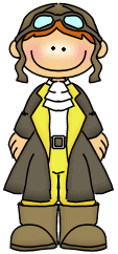 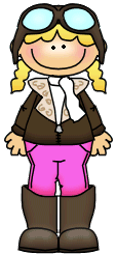 We’re College Bound!
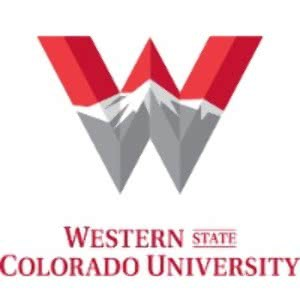 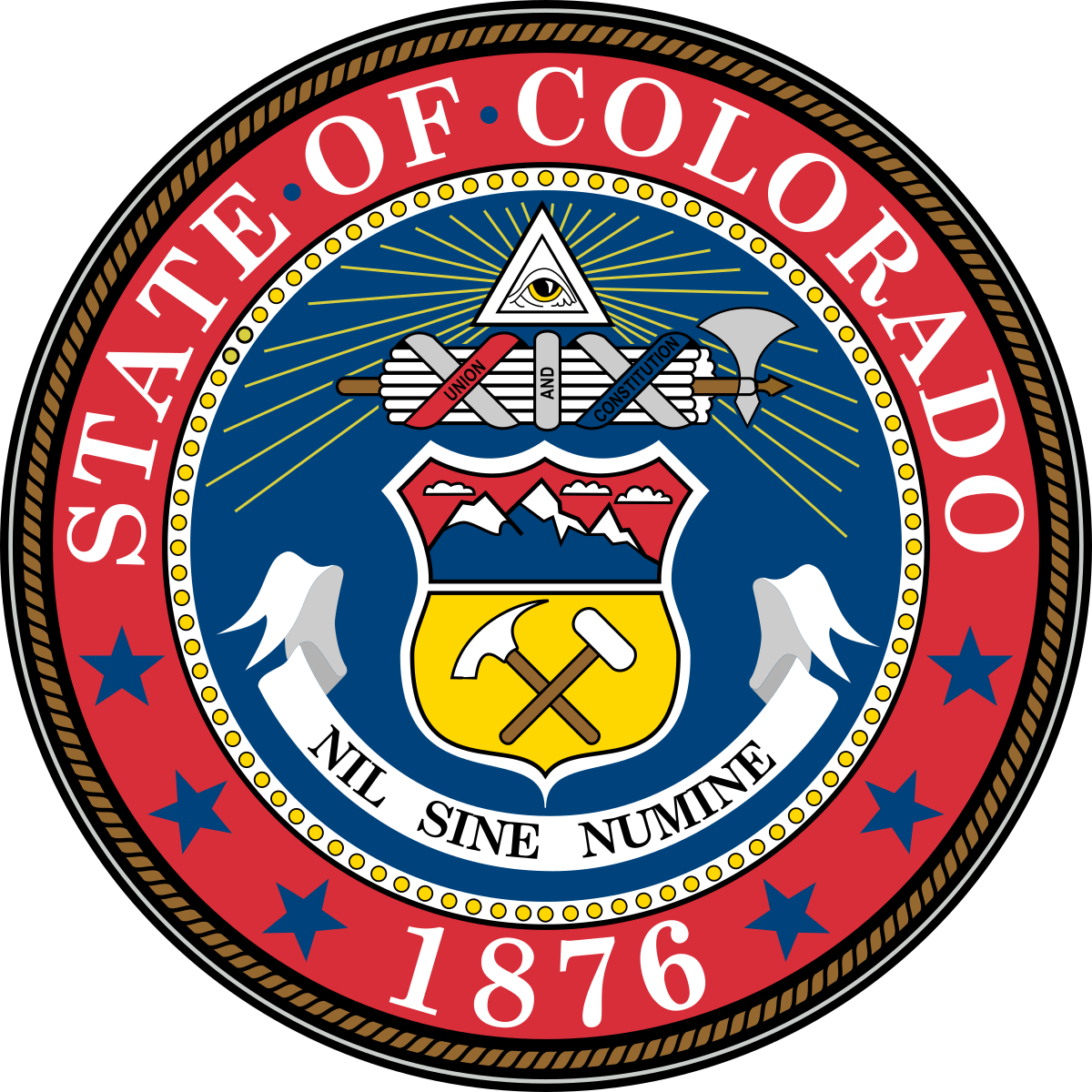 University of Hawaii
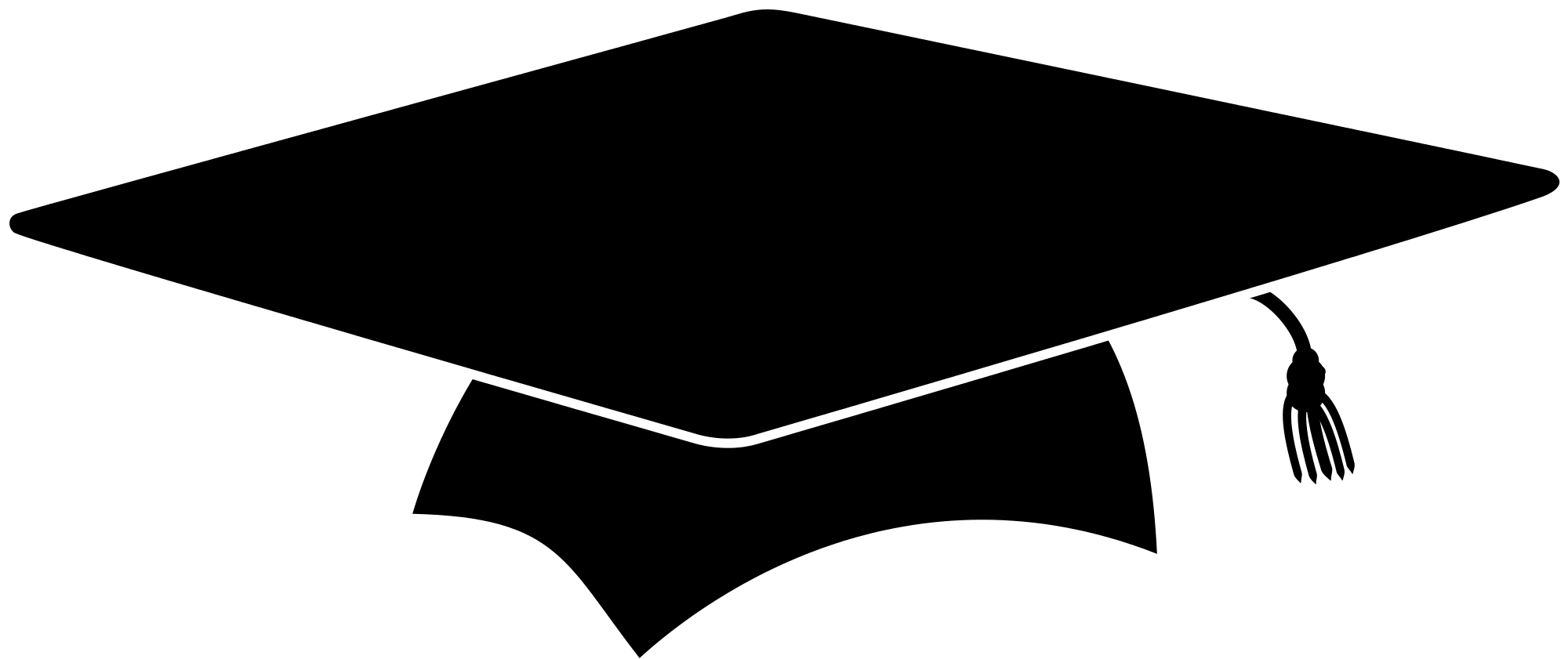 Wear College Bound shirt every Monday and 
Aviator shirt on Fridays!
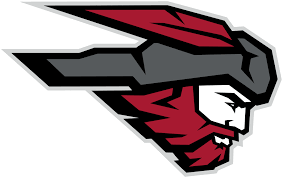 School Supplies
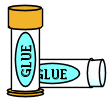 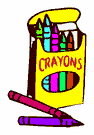 Please replenish necessary school supplies throughout the year as needed.

Pencils, Paper, Crayons, Glue Sticks, etc.
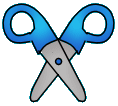 Classroom Donations
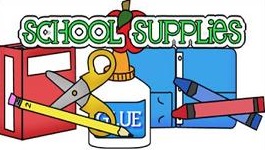 White copy paper 
(8 ½ x 11)
Unscented baby wipes, 
Expo Markers
Pencils
Glue sticks
Amazon Wish List
https://www.amazon.com/hz/wishlist/ls/2SQRCBYMN8HAH?ref_=wl_share
ELA Curriculum
McGraw-Hill Reading Wonders
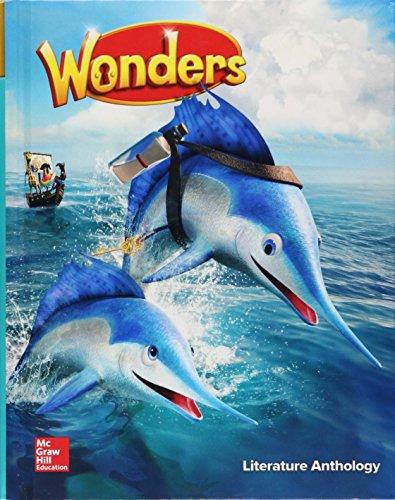 Focus will be on: 
Vocabulary Instruction
Reading Comprehension Skill Development
Phonics
Spelling
Grammar
Writing 
Writing Domains:          
Informational      
Narrative                 
Opinion
Online Access:
Online access for students and parents can be found on your child’s ClassLink account.
Math CurriculumSavvas Envision Math
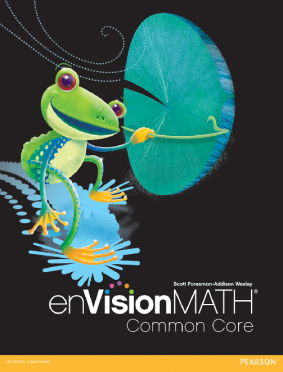 Supplemental programs utilized daily on Chrome books in class.
Prodigy
Extra Math
Other Core SubjectsEnglish Language Development (ELD)​- Remediation, Intervention & Enrichment​- Social Studies- Houghton Mifflin-NGSS​- Science- NGSS​ TWIG Click 99999999- P.E. – Appropriate shoes​- Music- Once a week​-Library
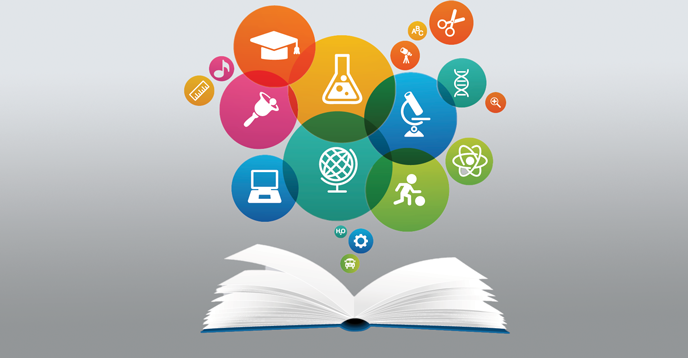 Goals for the Year
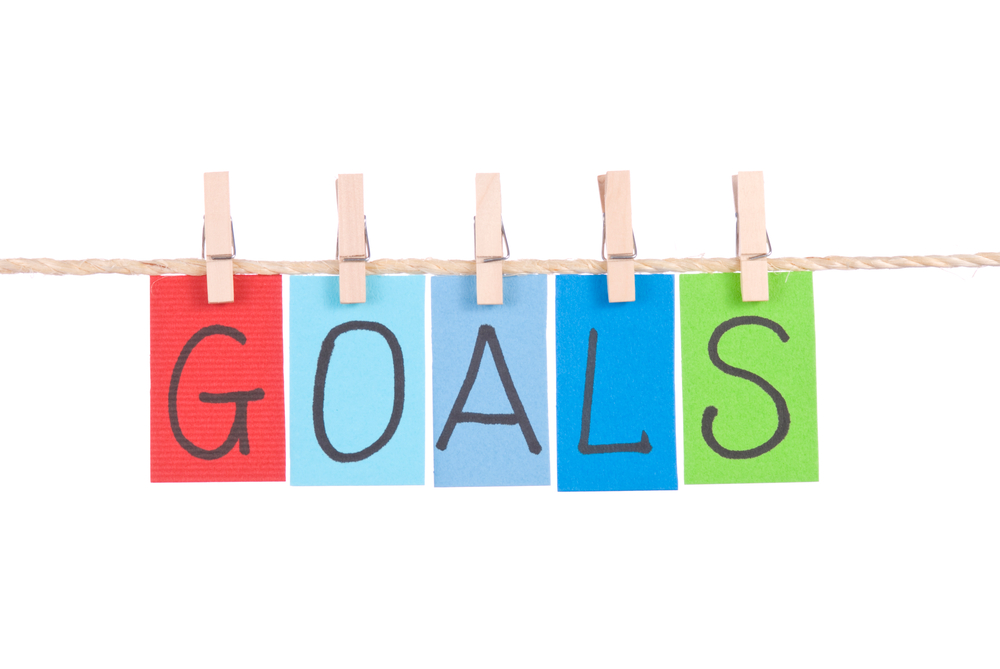 Have every student reach or exceed Common Core State and District standards.
Provide a safe, fun-filled, nurturing learning environment where children thrive.
Increase each child’s academic success in all subject areas.
Develop students’  organizational skills and sense of responsibility.
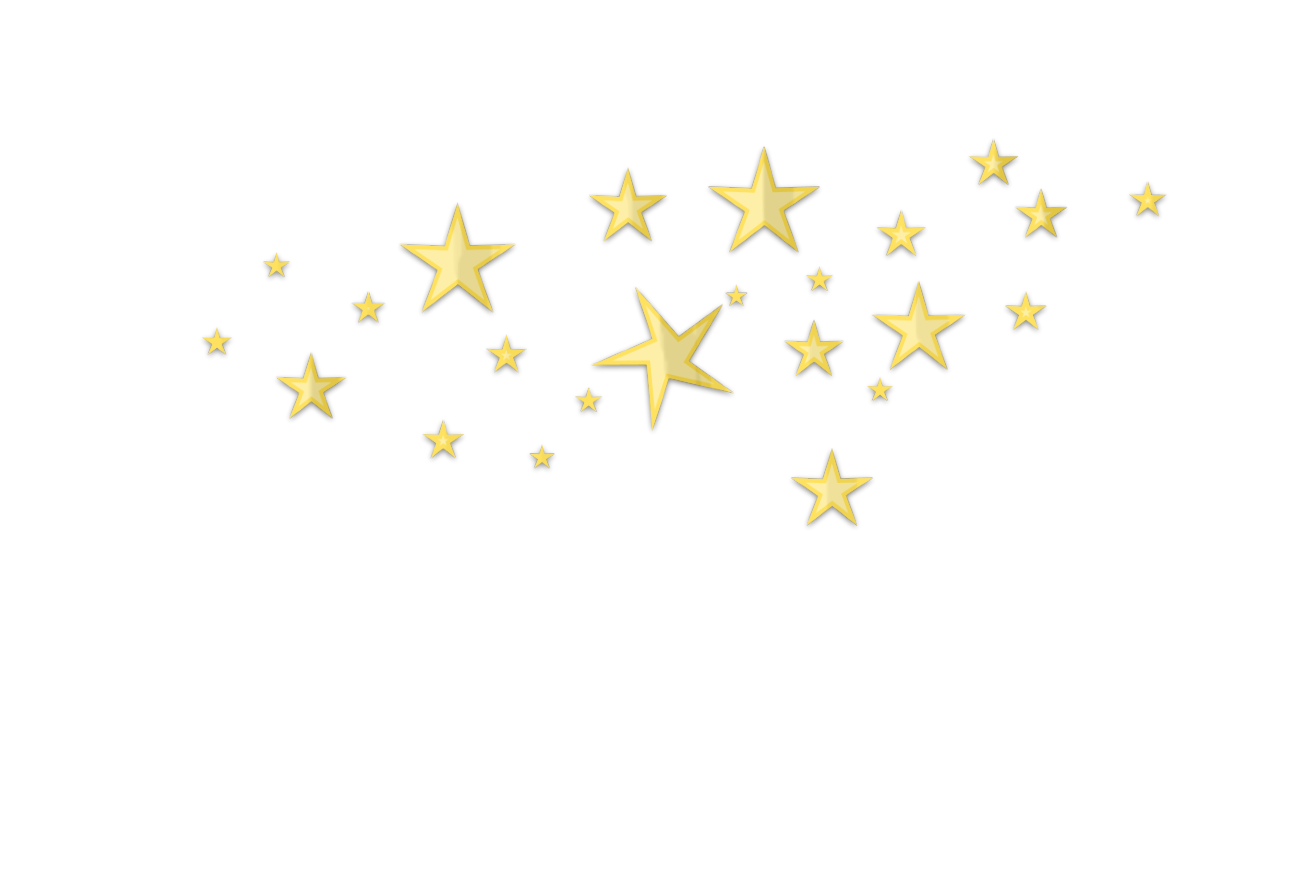 Classroom Wishlist





Raz-Kids
https://www.raz-kids.com
Online guided reading program with interactive ebooks, downloadable books, and reading quizzes.

Amazon Classroom Wishlist
https://www.amazon.com/hz/wishlist/ls/2SQRCBYMN8HAH?ref_=wl_share
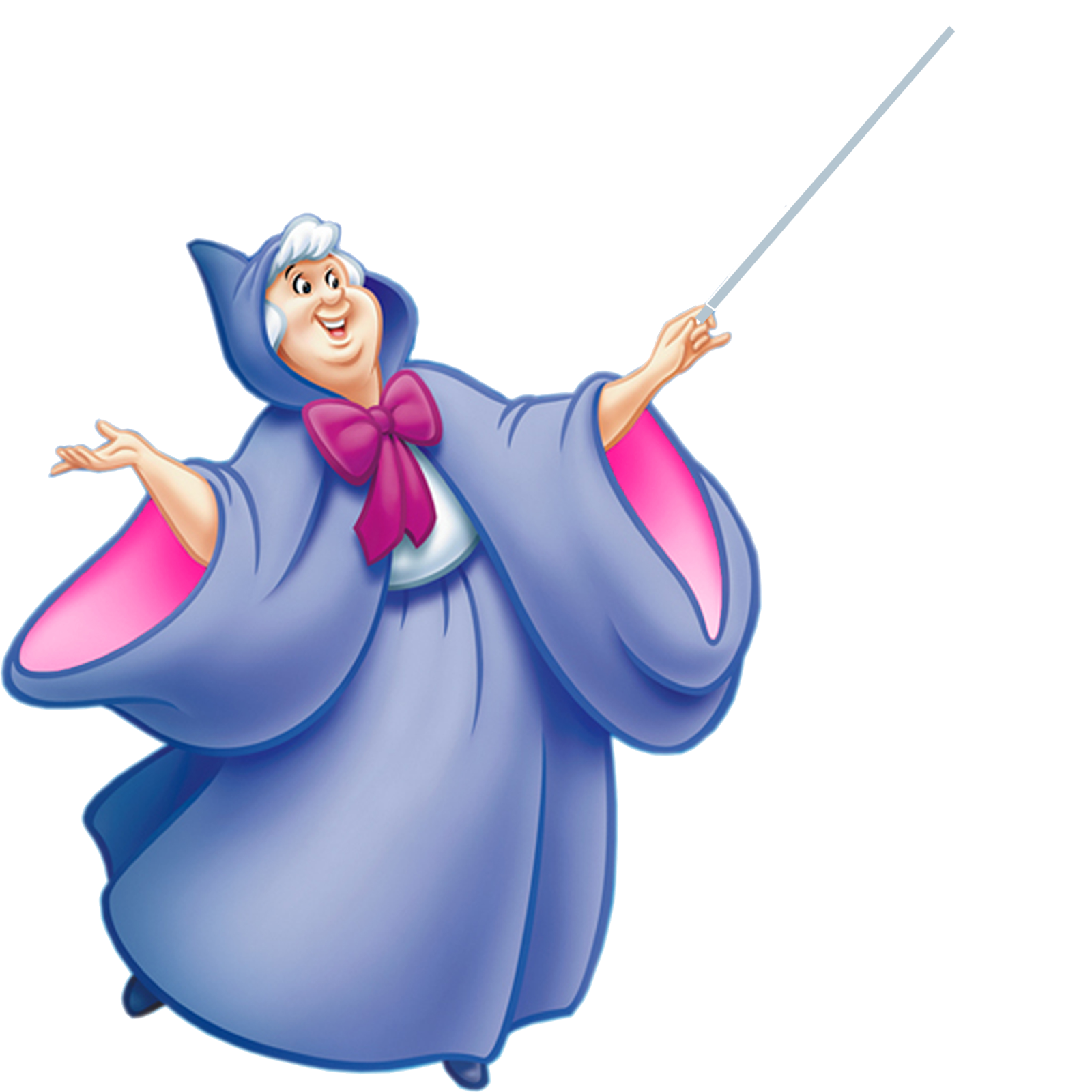 $ 118.00 yearly.
Requesting
 $ 5.00 per student
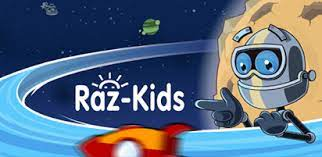 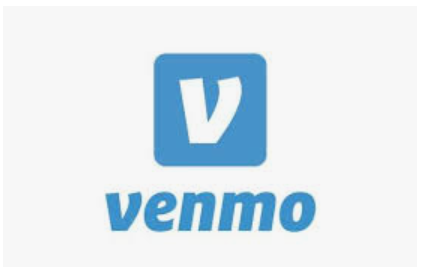 Already purchased. Requesting 5.00 per student.
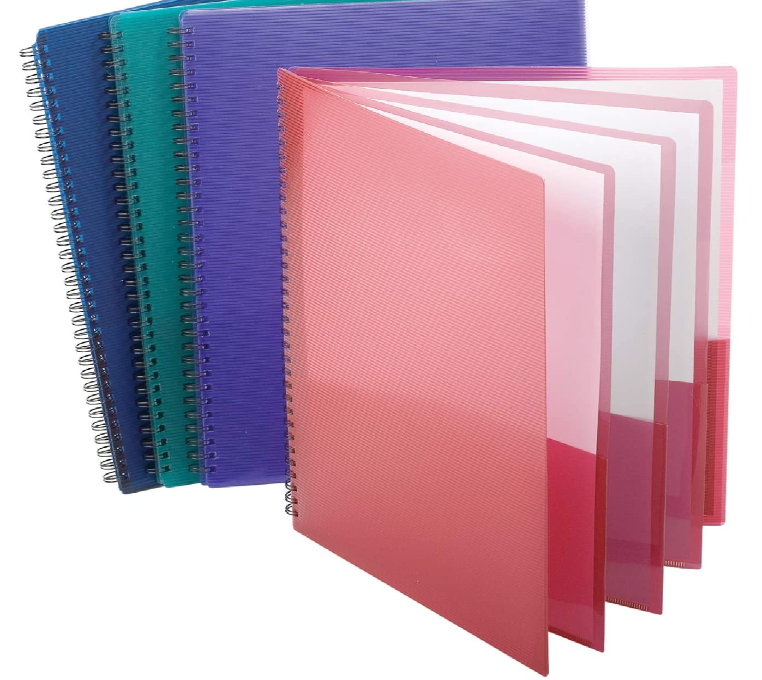 @Mari-Atherton
Contact Information
   

Please feel free to send me a note or an email regarding any questions or concerns.

        Cal Aero Preserve (909) 606-8531
      
    Text Cell (562) 6953850

         Mari_Atherton@chino.k12.ca.us

       I’m looking forward to a terrific year!
                          Thank you ☺
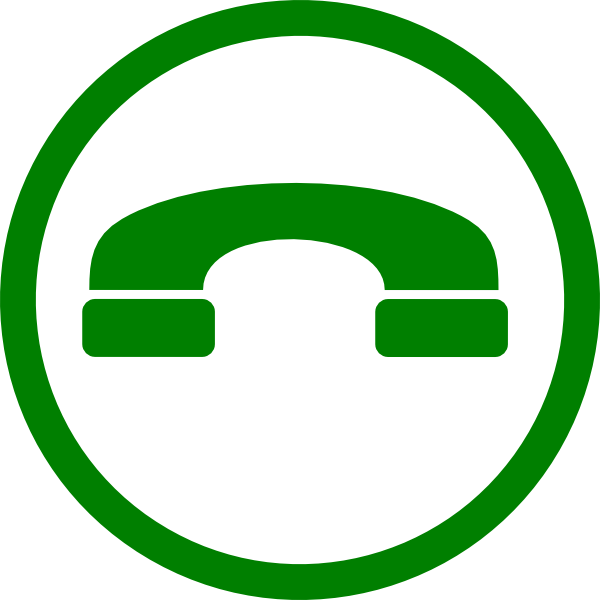 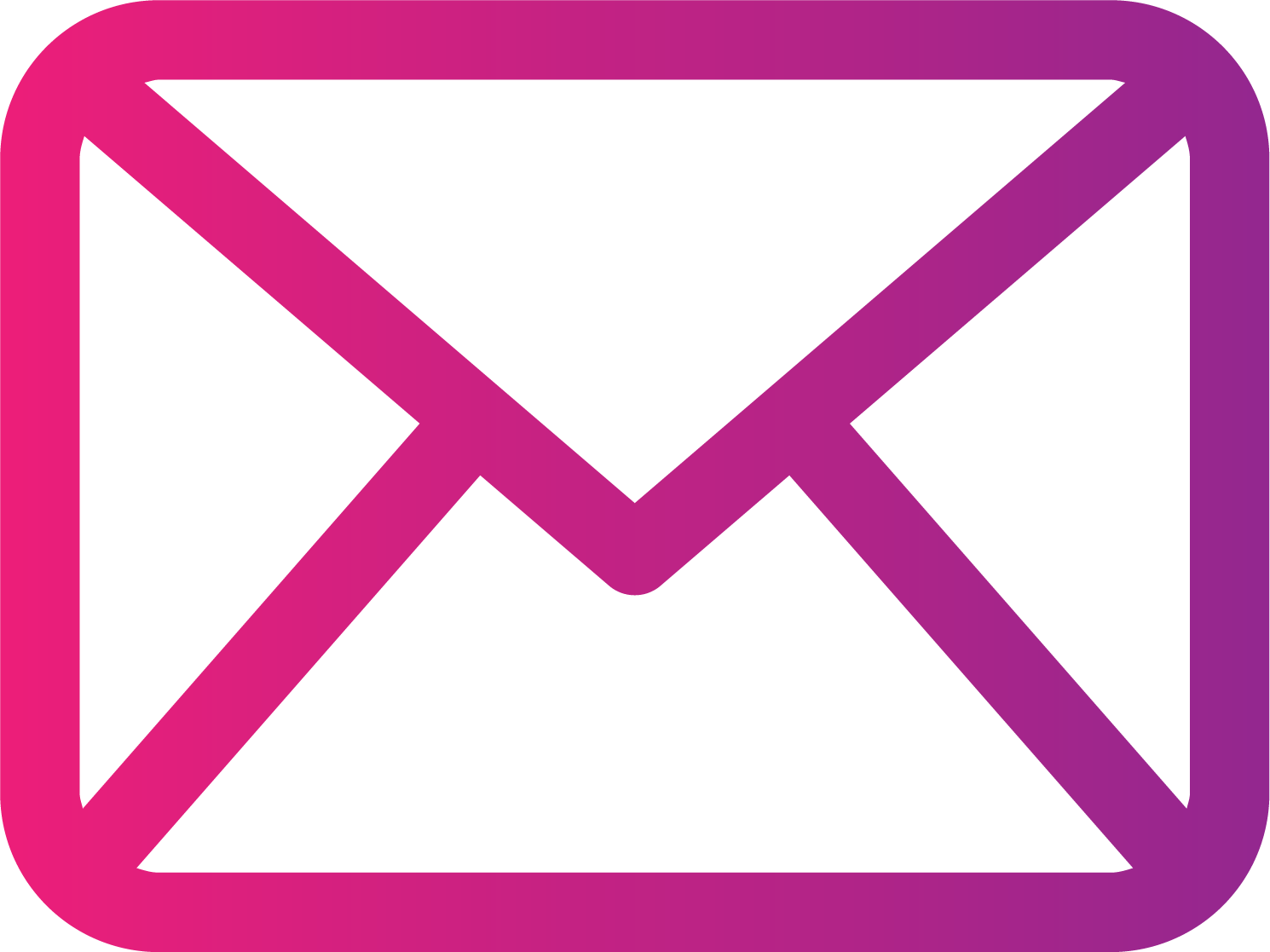